・Visual Studio 2022 と改造版DXライブラリ
　のインストール方法
2025年4月版
・Visual Studio 2022 のダウンロードはMicrosoft Edge 　(Microsoft純正ブラウザ)で行うこと！
・PCのCドライブの空き容量を20GB以上確保してから行うこと。
※既に他のVisual Studio のバージョンをインストールしている人へ： 　Visual Studio は複数の異なるバージョンを(より古いバージョンから順に)インストールすれば共存させることができます。
     2022が最新バージョンですので、2022を追加インストールしてください。
1. Visual Studio 2022 のインストール方法
まず、Windowsのエクスプローラーの表示で、ファイルの種類を表す
拡張子を表示するように設定しておこう(下図)。
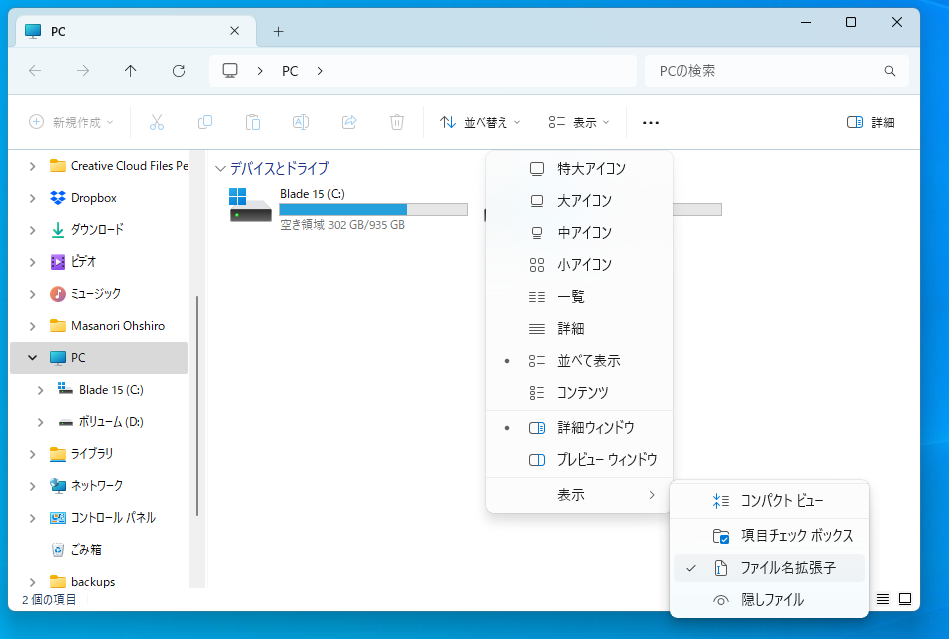 ・エクスプローラーのウインドウの上部にある「表示」
　の右隣のｖ印をクリックしてメニューを表示する。

・表示されたメニューの一番下の「表示」を選んで、
　サブメニューを引き出す。

・サブメニューの「ファイル名拡張子」を選んでチェックを
　入れる。


※開発者になりたいなら、ファイル名拡張子は常に表示して
　おくように設定しておくのを勧めます。
1. Visual Studio 2022 のインストール方法
https://visualstudio.microsoft.com/ja/vs/community/　(下図)
にMicrosoft Edgeでアクセスする。
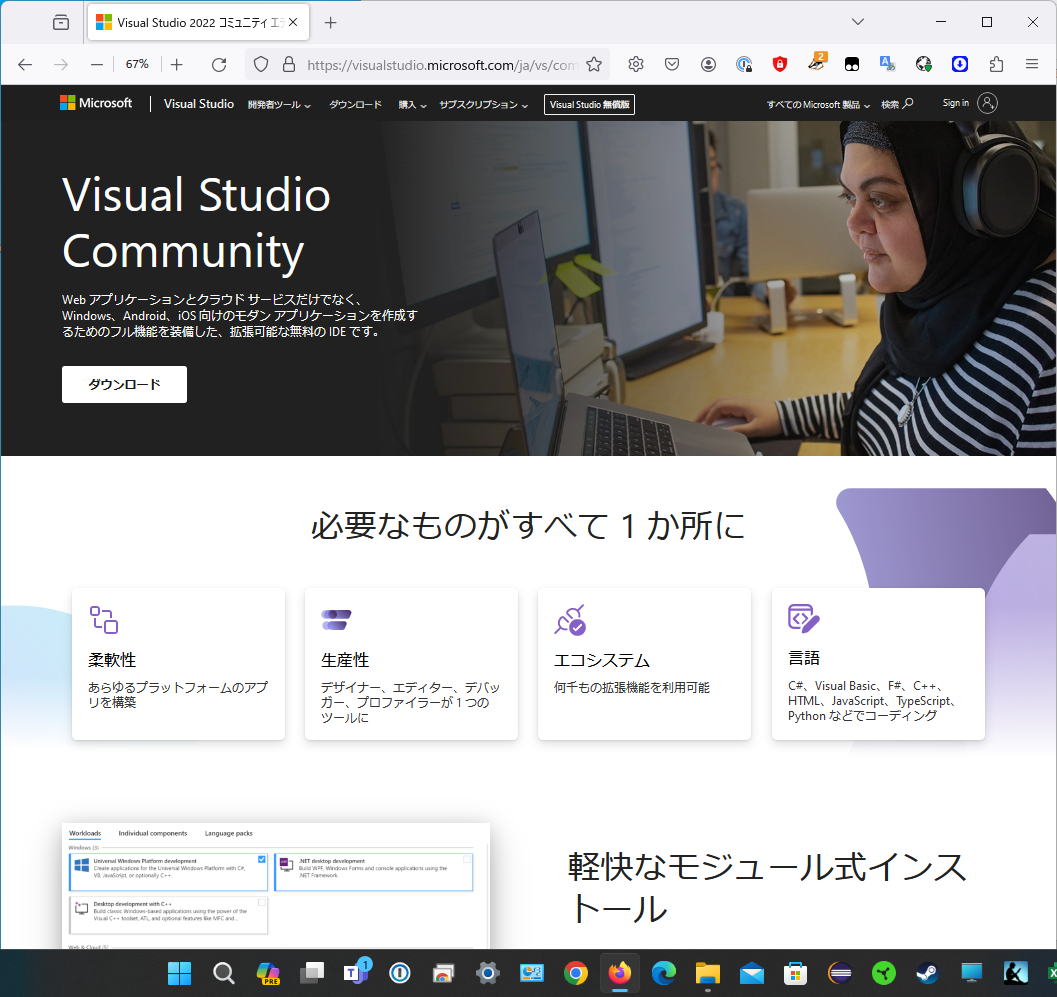 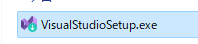 がダウンロードされる。ので、ダウンロードが終了したら
これをダブルクリックで起動する。
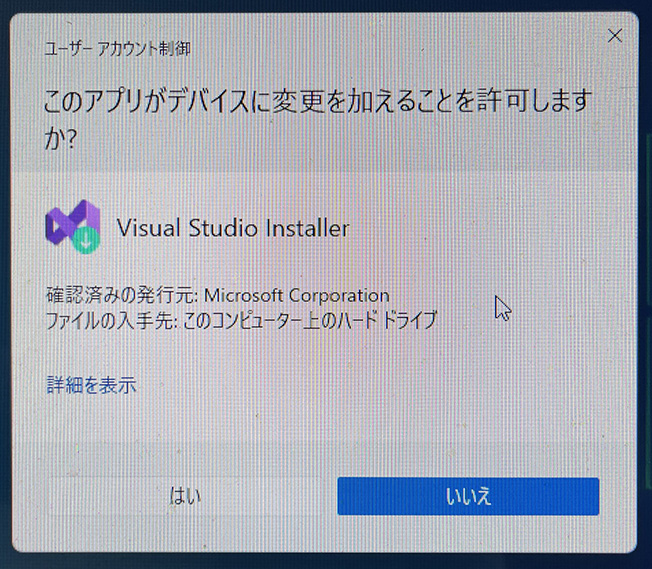 左図の様なウインドウが
表示されたら「はい」を
クリック
（次のスライドに続く）。
1. Visual Studio 2022 のインストール方法
すると、以下の様にインストールするコンポーネントの種類を
指定するウインドウが表示される(次のスライドへ続く)。
下図の様なウインドウが表示
されたら「続行」をクリック
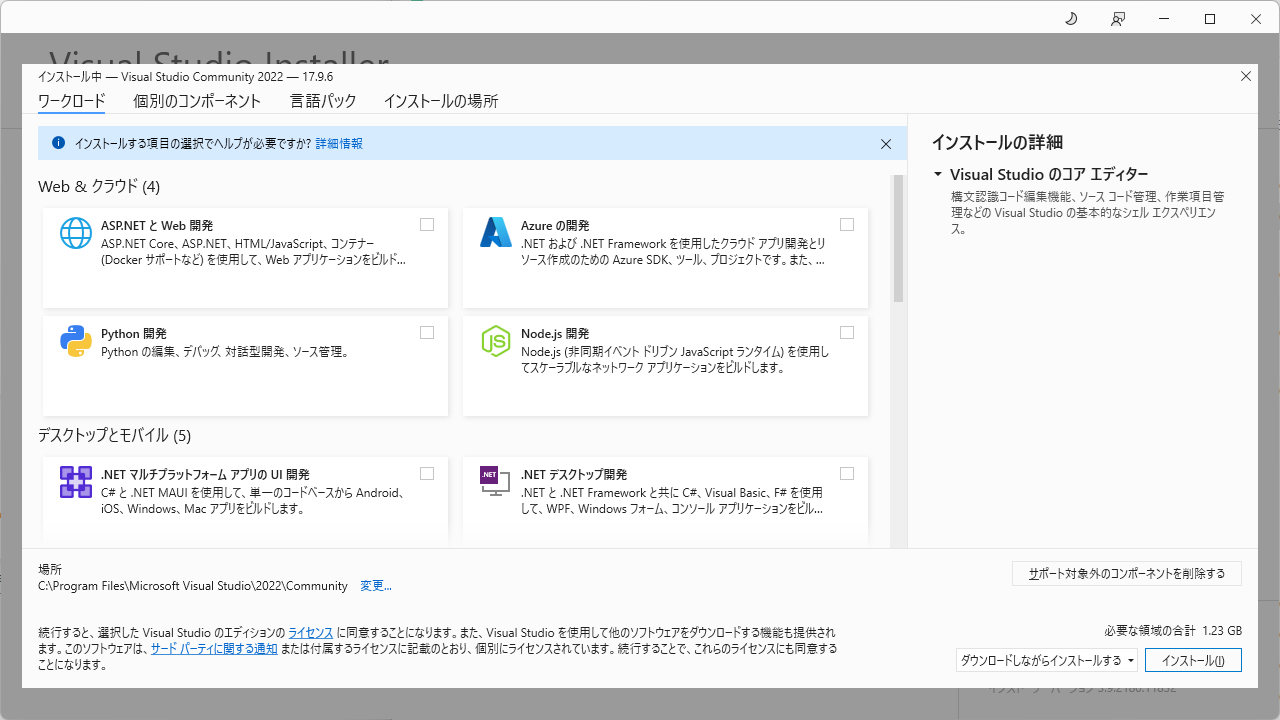 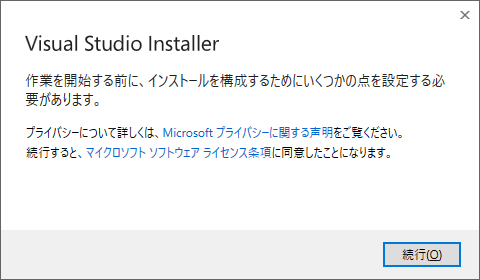 1. Visual Studio 2022 のインストール方法
・インストールするコンポーネントを選択する。授業に必要なのは
　「デスクトップとモバイル」の「C++によるデスクトップ開発」
　「ゲーム」の「C++によるゲーム開発」
　の2つ(合計で約11.24GB)。※コンポーネントは後から追加・削除できる
インストールが始まる
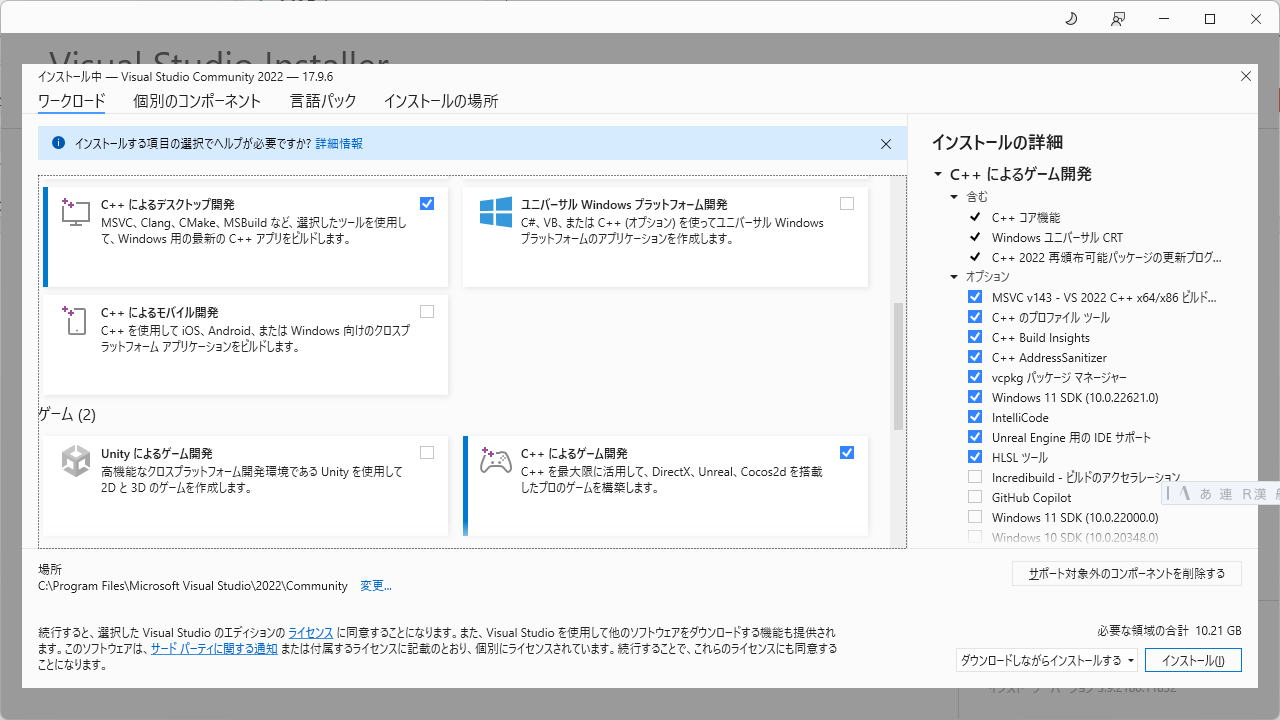 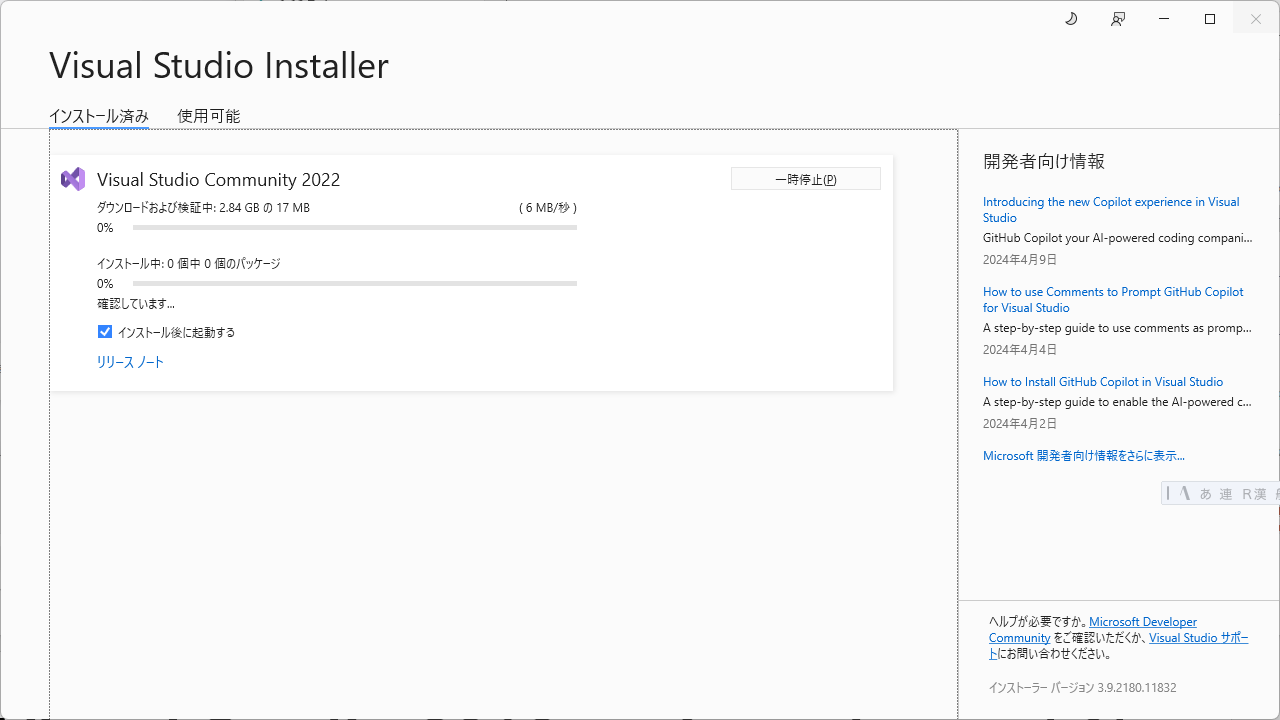 チェック
確認
チェック
確認
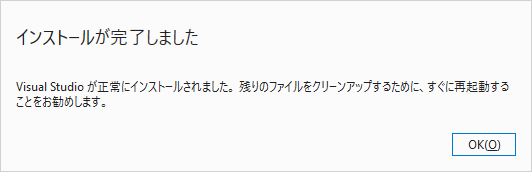 インストールが終わったらOKボタンをクリック。
インストーラープログラムもウインドウの右上の「×」アイコンをクリックして終わらせておこう。
クリック
1. Visual Studio 2022 のインストール方法
・インストールしたVisual Studio 2022 を起動してみる。
途中でサインインを求められたら、大学のメールアドレスとパスワード(または新規作成したマイクロソフトアカウント)でサインインする。
左下のアイコンからメニュー(通称スタートメニュー)を表示して、検索
欄に visual と入力し、検索結果に表れた Visual Studio 2022 をダブル
クリックで起動する。
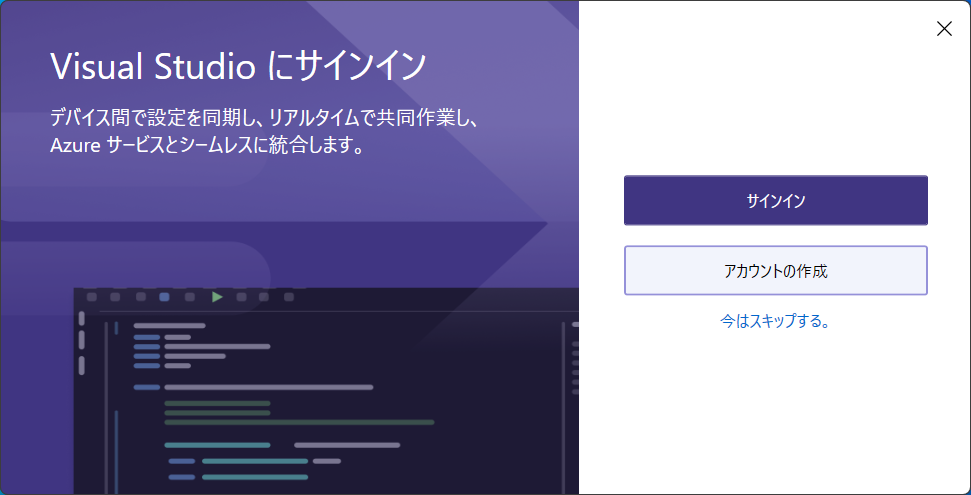 ②visual と入力
クリックしてサインイン
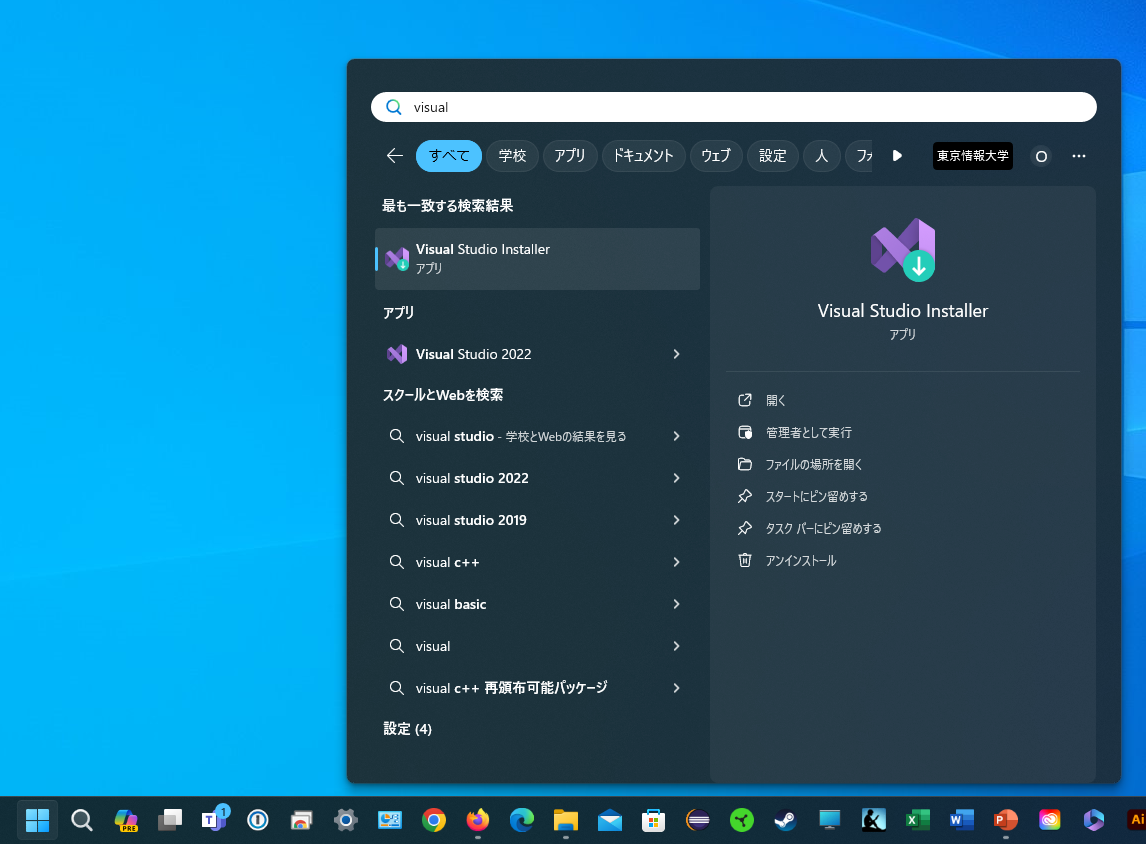 ③検索結果に表れた
Visual Studio 2022
をダブルクリック
で起動。
下図の様なウインドウが表示　　　　されたらVisual Studio起動の
確認ができたことになる。
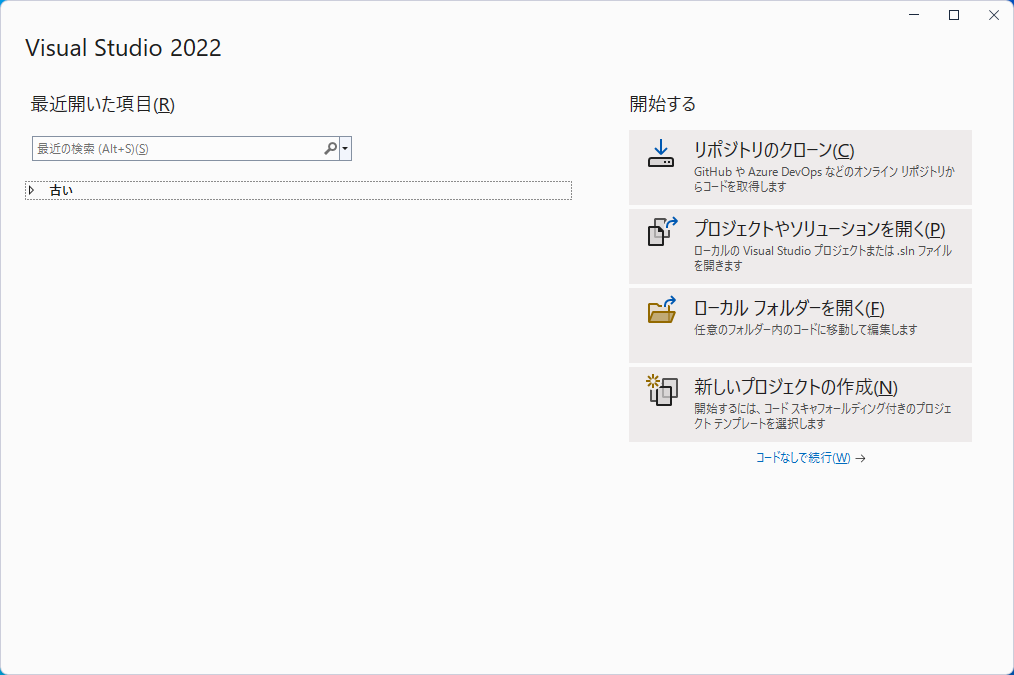 ①スタートメニューを開く
取りあえず Visual Studio を終了
するには、ウインドウ右上の「×」
印アイコンをクリックすれば良い。
◆次に、改造版DXライブラリをインストールしよう！
2. 授業用改造版DXライブラリのインストール
・改造版DXライブラリは http://www.ohshiro.tuis.ac.jp/~ohshiro/gamesoft/DxLib_VC.zip
　からのダウンロードする。そして、ダウンロードした「DxLib_VC.zip」ファイルの中にある
　「DxLib_VC」フォルダを「C:\Program Files (x86)」フォルダ内へコピーする。
①ダウンロードした 「DxLib_VC.zip」 を開き、「DxLib_VC」フォルダを表示する。
②別ウインドウで「PC」→「Cドライブ」→「Program Files (x86)」フォルダを表示する。
③「DxLib_VC」フォルダを、Cドライブ直下の
　「Program  Files (x86)」フォルダ内へコピー。
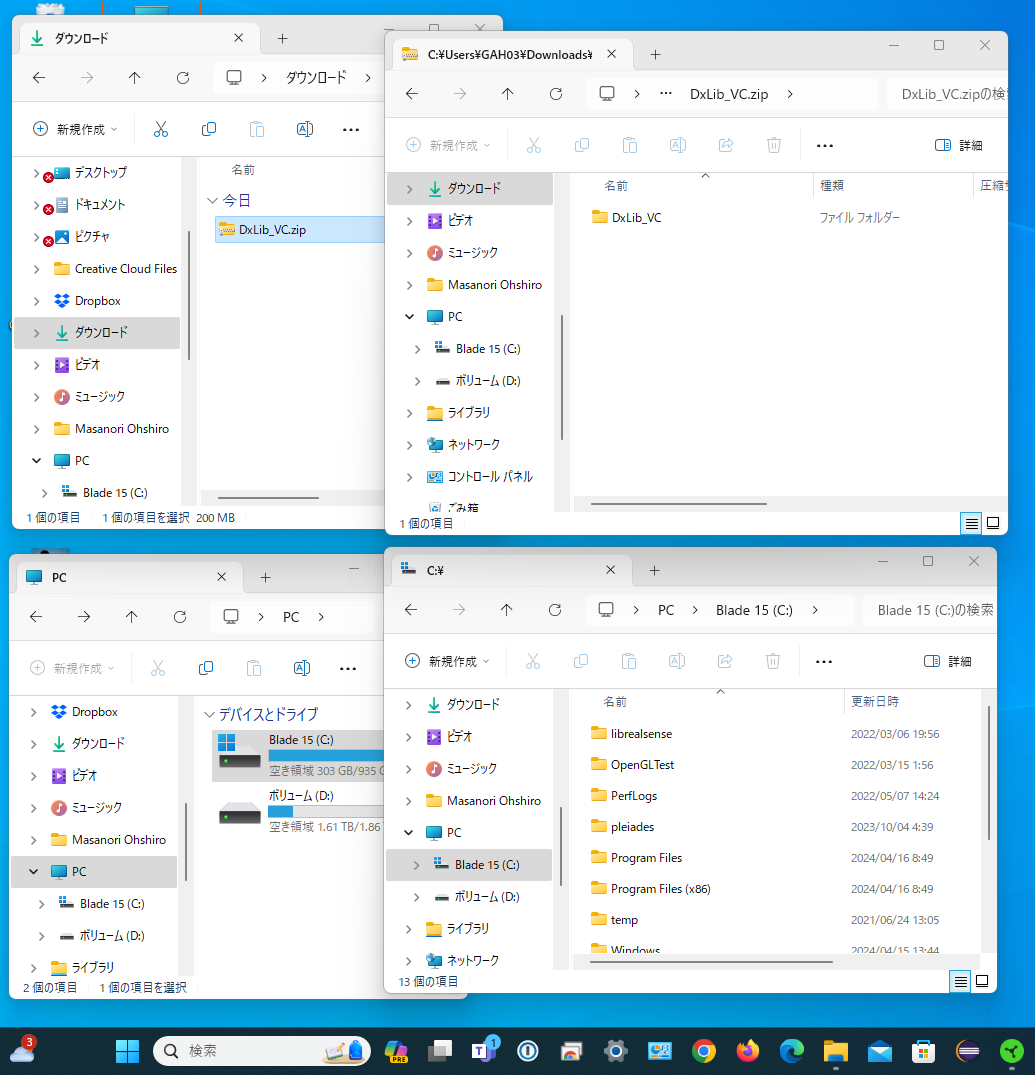 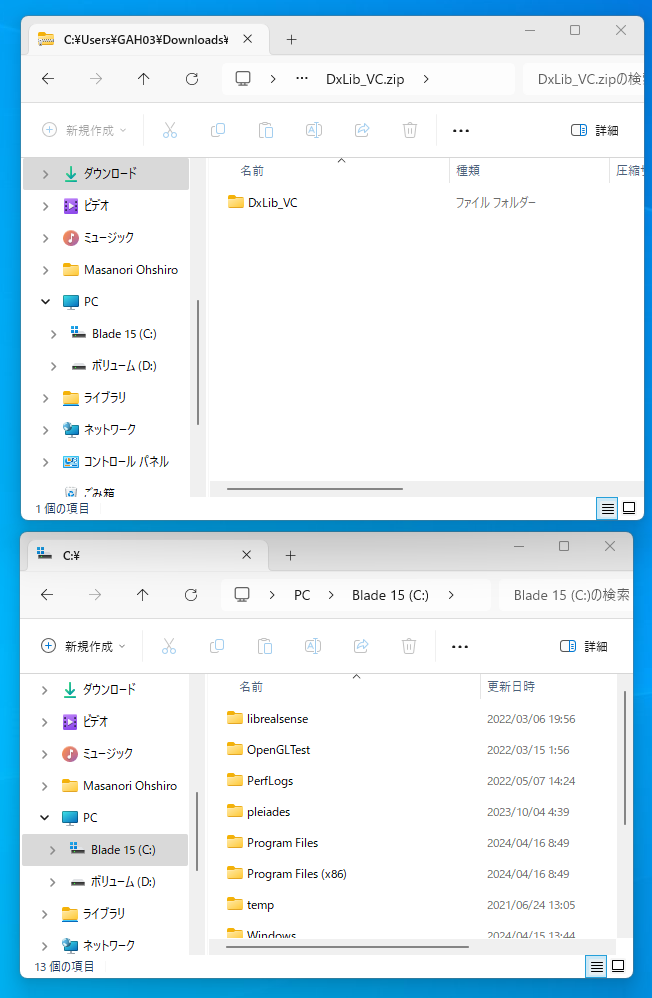 開いたウインドウ内に「DXLib_VC」
フォルダが見えている。

このウインドウは
開いたままにして
おく。
④管理者権限が必要だと言わ
　れるので、「続行」をクリ
　ックする。
①ダウンロード
　したzipファイ
　ルをダブルク
　リックで開く。
「DxLib_VC」フォルダをつまん
　で「Program  Files (x86)」
　フォルダの上で離す。
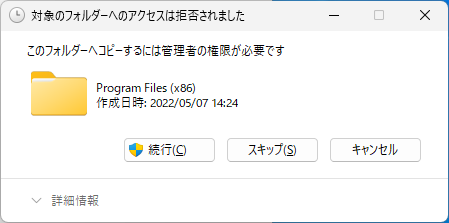 ②新しいウインドウで
　「PC」をクリック。
　表示された「Cドライ
　ブ」を開く。
クリック
開いたウインドウ内に「Program Files (x86)」
フォルダが見えている。
2. 授業用改造版DXライブラリのインストール
・正しい位置に「DxLib_VC」フォルダを置けたか確認する。
　正しい位置に配置できているなら、
　　C:\Program Files (x86)\DxLib_VC\プロジェクトに追加すべきファイル_VC用
　というフォルダ構成になっているはずなので、これを確認する。
①Cドライブ直下の「Program  Files (x86)」フォルダを開く。②開いたフォルダの中にある「DxLib_VC」フォルダをさらに開く。
③開いたフォルダに「プロジェクトに追加すべきファイル_VC用」というフォルダが存在していればOK。
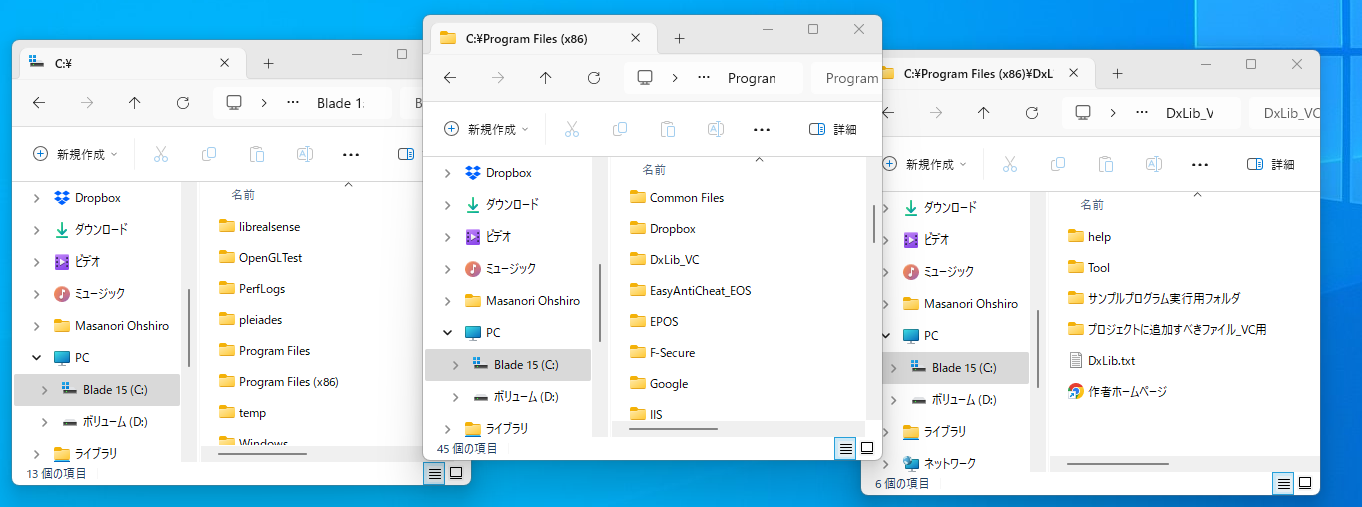 ②「DxLib_VC」
　フォルダを開く。
①「Program Files (x86)」
フォルダを開く。
③「プロジェクトに追加すべきファイル＿VC用」
　フォルダが存在していることを確認する。
3. VisualStudioと改造版DXライブラリの動作確認
・http://www.ohshiro.tuis.ac.jp/~ohshiro/gamesoft/game00.html　
　の内容を実行して、動作確認を行う。

　うまく動けばインストールは終了です！　お疲れ様！